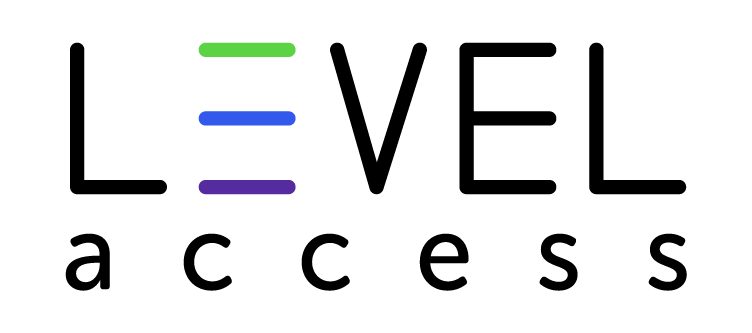 Accessibility Basics
Julie Grundy
@stringy
Assistive Tech
Microsoft’s Inclusive Design Resourceshttps://www.microsoft.com/en-us/design/inclusive
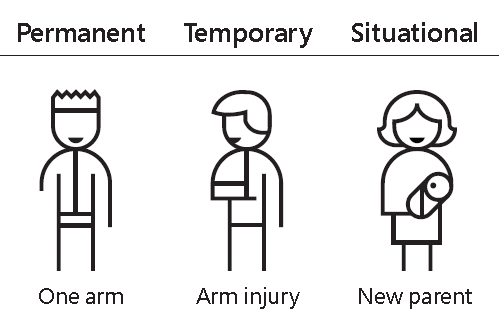 [Speaker Notes: Remake this to 16:9]
Building
[Speaker Notes: REPLACE THIS]
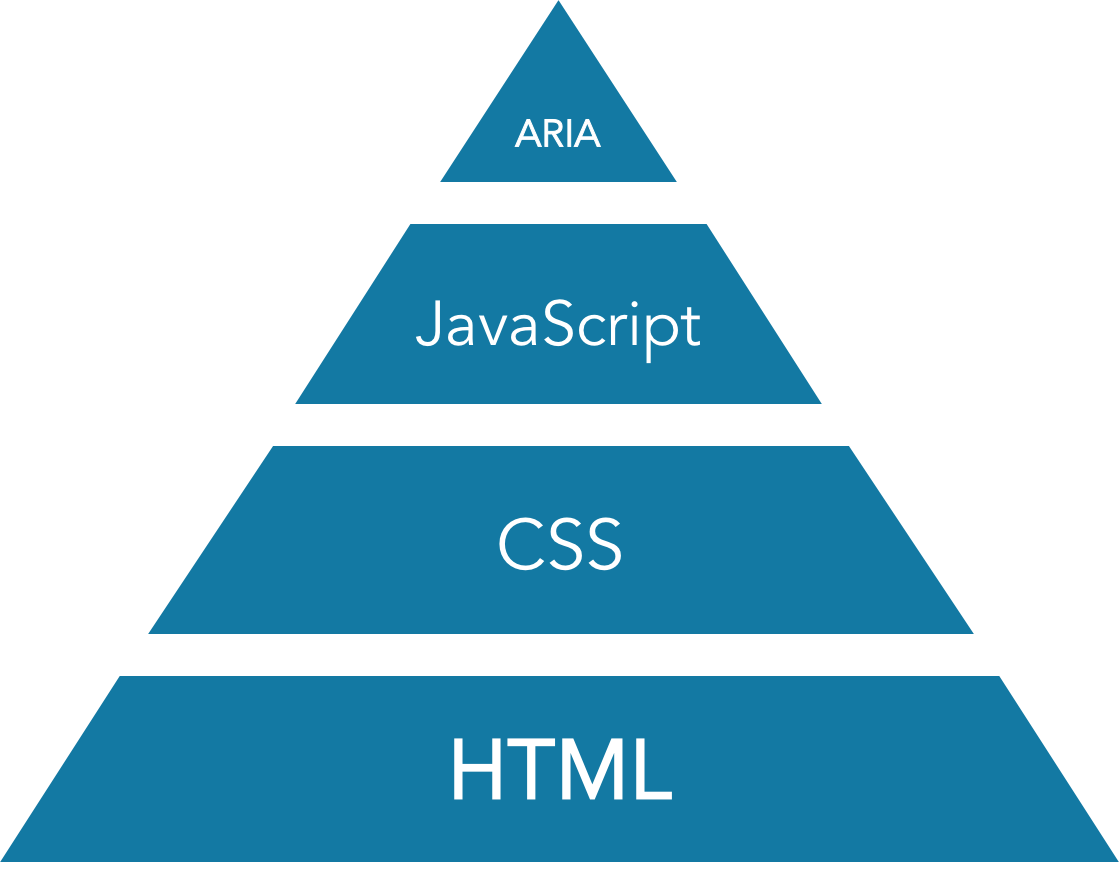 HTML
<div class=“wrapper”>
  <div class=“heading heading1”>City Farmers, Belmont</div>
  <div class=“summary”>Leading provider of bulk pet and garden supplies. <a href=“www.cityfarmers.com.au/belmont”>Visit Website</a></div>
  <div class=“rating-summary”><span>4.5/5 stars</span><span>32 reviews</span><span><a href=“www.google.com/fj5qp23984ht/”>Review on Google</a></span></div>
  <div class=“btn”>Open in Google Maps</div>
</div>
HTML - Semantics
<div class=“wrapper”>
  <h1>City Farmers, Belmont</h1>
  <p>Leading provider of bulk pet and garden supplies. <a href=“www.cityfarmers.com.au/belmont”>Visit Website</a></p>
  <ul>
    <li>4.5/5 stars</li>
    <li>32 reviews</li>
    <li><a href=“www.google.com/fj5qp23984ht/”>Review on Google</a></li>
  </ul>
  <button>Open in Google Maps</button>
</div>
HTML
Mozilla Developer Network’s HTML Reference
https://developer.mozilla.org/en-US/docs/Web/HTML/Reference 

Semantic HTML
https://internetingishard.com/html-and-css/semantic-html/
CSS - Hiding
Everyone
Sighted users
nav.offscreen-menu {  display: none;
}
.sr-only {
  position: absolute;
  width: 1px;
  height: 1px;
  padding: 0;
  margin: -1px;
  overflow: hidden;
  clip: rect(0, 0, 0, 0);
  border: 0;
}
CSS
Color Accessibility Workflows, by Geri Coady
https://abookapart.com/products/color-accessibility-workflows 

CSS Tricks
https://css-tricks.com/ 

Smashing Magazine
https://www.smashingmagazine.com/
[Speaker Notes: Bootstrap, scroll to modal section, click to open the demo. Markup usually injected at the end of the page.]
[Speaker Notes: A user who is relying on the keyboard for navigation, maybe through a screenreader, will have to tab through all of this. Bootstrap takes care of this for you. Tabbing forward sends you to the first link in the modal, and clicking the close link sends us back to where we started from. How can we do the same with our content updates? Let’s look at another example.]
Javascript
The Accessibility Project
https://a11yproject.com/ 


Inclusive Design Patterns by Heydon Pickering
https://www.smashingmagazine.com/printed-books/inclusive-front-end-design-patterns/
ARIA
As for JavaScript, plus:

WAI-ARIA Authoring Practices 
https://www.w3.org/TR/wai-aria-practices/
Testing
WCAG 2.0
WCAG v2.0
https://www.w3.org/TR/WCAG20/ 

WebAIM’s plain language version
http://webaim.org/standards/wcag/checklist 

v2.1 due mid-2018 – touch, cognitive support
v3.0 (Silver) due in 2021 – VR, games, and more
[Speaker Notes: Technically, this is accessible]
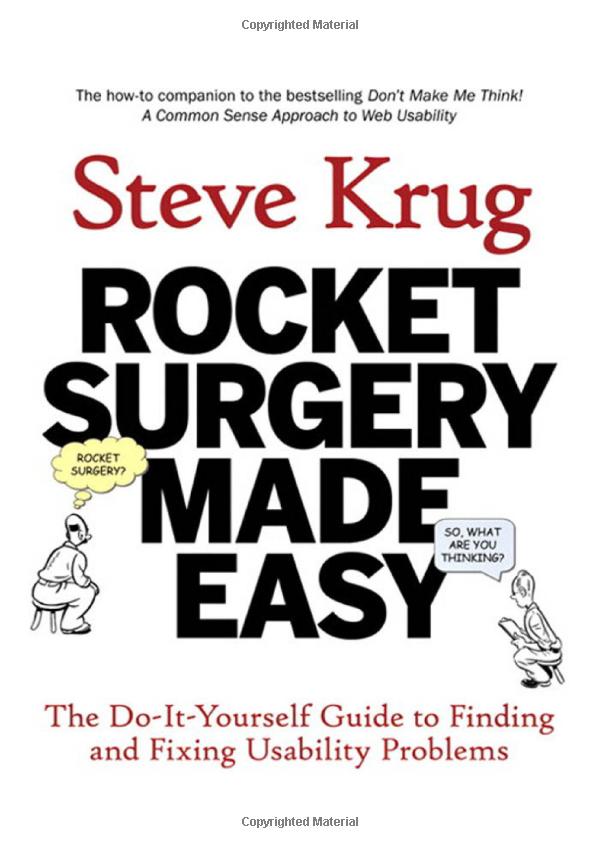 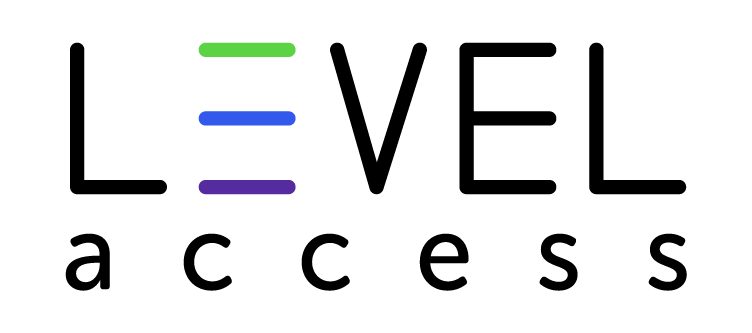 Thankyou
Slides:
www.juliegrundy.id.au/links/basics.html Julie Grundy
@stringy